ISKM09 Session 2February 24
Martina Šindelářová Skupeňová
‹#›
Outline
reading academic texts
introductions
cohesion
vocabulary

The concept of genre in information studies (wiley.com)
Educational Informatics: An Emerging Research Agenda (sagepub.com)
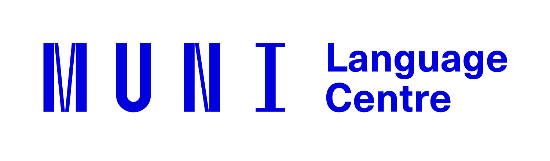 ‹#›
Text 1 + Task 1: key term/s
Humans and human societies have always organized and transmitted knowledge,  meaning,  and  human  experience  by  means  of  particular modes  of  communication.  Oral  cultures  and  societies  preserve  their knowledge  using  songs,  stories,  genealogies,  poetry,  hymns,  and  so  on.Literate  cultures  preserve  their  knowledge  using,  among  other  things,lists, e-mail, recipes, newspapers, novels, maps, journals, books, diaries,textbooks,  letters,  and  Weblogs.  Such  forms  of  communication  are  an inherent part of the organization of any culture because they structure and sustain society’s institutionalized means and modes of communication. The concept that covers this variety of forms of communication and human  activity  can  be  termed  genre.  Most  people  would  probably instinctively associate genre with literary forms, such as the novel, the poem, or the drama, and there is nothing wrong with this. However, we also recognize that there are a number of communication forms pertaining  to  nonfictional  prose  and  used  in  a  variety  of  human  activities.Genres  of  nonfictional  prose  cover  the  relationship  between  forms  of communication, human activity and social organization, and how activities are typified by means of genre. Genre is thus broader than literary works. It follows that in order to understand genre we will have to look at more than mere text types. This chapter deals with genres of nonfictional prose. Although research in library and information studies (LIS)is not limited to nonfictional prose and its use in various professional or everyday life contexts, many classical LIS studies of, for instance, information  use,  are  indeed  studies  of  the  use  of  nonfictional  prose,  in  particular,  scholarly  literature.  However,  these  studies  seldom  address textual form.
‹#›
Task 2
Predict what comes next and write down the following sentence.
‹#›
Purpose statement
What is it?
Topic?

Verbs?

Conclusion?
‹#›
Purpose statement x topic ?
Abstract
This paper discusses educational informatics as a research field and provides an overview of the scope of work in this, and closely related, areas by members of the Department of Information Studies at the University of Sheffield. Current work in Sheffield focuses on the use of information and communications technologies (ICTs) in universities and schools, seeking to understand the effects of using ICTs in educational practice on learners, teachers and learning support staff. It also seeks to develop practical knowledge of relevance to the design and facilitation of ICT-enabled learning environments. The paper highlights the interdisciplinary nature of this research, and discusses theoretical frameworks and methodological approaches that are being used by Sheffield researchers. It concludes by suggesting that library and information science has a distinctive contribution to make to the study of ICT-enabled learning, and that there is a need for further discussion within the literature of this emergent field of inquiry.
‹#›
Purpose statement?
1.  Introduction
Over  the  last  decade,  the  impact  of  information  and communication   technologies   (ICTs)   on   educational and  training  policy  and  provision  in  all  sectors  has been  considerable  –  some  might  say,  revolutionary. Governmental  and  intergovernmental  agendas,  combined   with  institutional  and  commercial  interests, point  the  way  towards  continued,  rapid  diffusion  of ICT-based  resources  and  processes  into  all  areas  of educational  practice  in  the  developed  world.  Within this context, it seems safe to predict that ICTs are set to play an increasingly significant role in the experience of  both  formal  and  informal  learning  at  all  levels.  A growing  body  of  multidisciplinary  research  seeks  to explore  the  implications  of  this  development  from  a variety of stakeholder and research perspectives. One such  perspective  is  that  of  library  and  information science (LIS). In this paper, we introduce educational informatics as a research field and provide an overview of the scope of work in this, and closely related, areas by members of the Department of Information Studies(DIS)  at  the  University  of  Sheffield  (see  also  http://dis.shef.ac.uk/eirg/). The paper aims to reflect the way in which we conceptualize this field of inquiry, and to highlight elements of an evolving research agenda forLIS in this field.
‹#›
Text 2 + task 3: identify purpose statement and outline
The  purpose  of  this  chapter  is  to  critically  review,  discuss,  and  analyze the concept of genre within LIS. This results in the following chapter  structure.  First,  a  discussion  of  the  LIS context  and  its  relation  to genre is provided. Emphasis is on the significance of genre for LIS, why should want to know (more) about it, and what exactly it is about genre that is important for LIS to know. This is followed by an overview of genre and genre-related research in LIS and its implications for LIS research  and  discourse.  I  examine  the  ways  genre  theory  has  been employed  in  LIS  research  and  related  fields.  Third,  a  review  of  genre theory research is provided in order to show what scholarly traditions inform  modern  genre  theory  and  its  concepts.  Fourth,  I  outline  basic concepts from genre theory in order to demonstrate their usefulness inLIS  research.  The  concluding  section  points  to  the  need  for  further genre-oriented perspectives in LIS research.
‹#›
Task 4
Find examples of:

passive voice
author´s voice
cohesive tools
linking words
‹#›
Task 5
Rewrite the excerpt in a creative way, you can:

introduce your own essay /thesis
present a famous book / study
summarize a film / series
describe a cooking recipe / process
‹#›
Text 3 - cohesion
For the sake of the argument, assume that LIS is the study of how and  with  what  means  professional,  scholarly,  cultural,  and  social knowledge  as  materialized  in  documents  (print  or  electronic)  is  communicated  in  society  and  what  function  libraries  and  other  similar knowledge organizing institutions or activities have, or are supposed to have,  in  these  communication  processes.1 
Professional,  scholarly,  cultural, and social communication as manifested in documents comprises a diversity of genres: work orders, newsletters, recipes, bibliographies,articles  in  literary-cultural  journals,  surveys,  chronicles,  technical reports,  governmental  reports,  scholarly  articles,  book  reviews,  and  soon. 
As LIS is interested in how knowledge in documents and other artifacts  is  organized,  genre  theory  is  a  productive  perspective.  Studying genres  would  reveal  how  they  and  human  activity  are  important  organizing  factors  of  communication  and  knowledge.
It  would  tell  us  what kinds of genres various people and institutions in different communicative  contexts  prefer.  A  genre  view  of  these  communicative  activities would provide a means to examine systematically document production and  use  and  the  organization  of  document  production  and  use. 
Thus,using  genre  as  an  analytical  concept  in  LIS  would  help  us  understand how  professional,  cultural,  and  social  communication  is  carried  out.  It would also enable understanding of how genres organize activity, texts,knowledge,  and  people.  
Moreover,  a  genre  perspective  would  not  only focus  on  the  people  and  the  production  and  use  of  various  documents,but  also  stress  typical  activities  in  which  people  are  discursively engaged. From a genre point of view, then, document production and use are  looked  upon  not  as  ends  in  themselves  but  in  terms  of  how  documents help people do their work (cf. Bazerman, 2004, p. 319). 
If LIS, by means  of  theoretical  and  empirical  studies,  can  gain  a  more  thorough understanding  of  situated  and  typified  document  production  and  use,then we may also be able to have a more informed understanding of the ways in which information systems help, or fail to help, people do their work. 
This implies that we should view information systems not as ends in themselves but rather as means to an end. We should focus on what information  systems  do,  as  tools  to  be  used  in  goal-directed  activity.Such a view may have been present in LIS but formulated in other ways. However, what has been missing is the genre perspective.
‹#›
Text 4 - vocabulary
A  concept  from  social  theory,  which  has  informed  genre  theory,  is structuration(Giddens, 1984). With structuration, Giddens takes up an old  problem  in  social  theory,  that  of  the  relationship  between  social structure and human agency. Giddens’s argument is that structure and agency do not present / represent a dichotomy, but rather both produce and reproduce each other, a duality of structure in Giddens’s terms. Humans live in  a  socially  structured  world  but,  at  the  same  time,  humans  with  all their  social  and  cultural  resources  and  activities  shape  socially  structured society. Structuration has informed genre theory through the writings  of,  in  particular,  Yates  and  Orlikowski  (1992)  and  Orlikowski  and Yates (1994). Miller (1994) also discusses structuration theory as a continuation  of  her  own  notion  of  genre.  The  argument  is  that  the  use  of genres  simultaneously  constitutes  and  reproduces  social  structures.Miller (1994, p. 71) proposes that genres representa  specific,  and  important,  constituent of  society,  a  major aspect of its communicative structure, one of the structures of power  that  institutions  wield.  Genre  we  can  understand specifically as that aspect of situated communication that is capable of reproduction...Understanding  genre  in  the  light  of  structuration  theory  explicitly locates  genre  within  social  theory  and  elevates  genre  beyond  a  decontextualized view of how to use and understand particular forms of text. Another approach to genre, similar to structuration theory, is activity theory(e.g.,  Bazerman,  1997,  2004;  Russell,  1997;  Winsor,  1999).  This approach has its historical roots in the cultural-historical school in psychology,  which  originated  in  the  1930s  in  the  Soviet  Union  with Vygotsky, Luria, and later Leont’ev (see Wilson’s chapter in the present volume).  Activity  theory  explicates  the  relationship  between  human activity and modes of cognition. It considers social and cultural forms as objective conditions of possibilities for both cognition and human activity. Human activity is understood as intentional and object-oriented. To this end humans make use of particular tools, such as texts. Activity theory stresses that humans shape and are shaped by social structures by means  of  their  production  and  use  of  tools  in  an  active  dialectical process.  These  structures  are  considered  relatively  objective  insofar  as they  constitute  the  social  and  material  circumstances  with  and  within which humans act.
‹#›
Text 4 - vocabulary
A  concept  from  social  theory,  which  has  ______________ genre  theory,  is structuration(Giddens, 1984). With structuration, Giddens takes up an old  problem  in  social  theory,  that  of  the  relationship  between  social structure and human agency. Giddens’s argument is that structure and agency do not present / represent a dichotomy, but rather both produce and reproduce each other, a duality of structure in Giddens’s terms. Humans live in  a  socially  structured  world  but,  at  the  same  time,  humans  with  all their  social  and  cultural  resources /sources  and  activities  shape  socially  structured society. Structuration has informed genre theory through the writings  of,  in  particular,  Yates  and  Orlikowski  (1992)  and  Orlikowski  and Yates (1994). Miller (1994) also discusses structuration theory as a ______________of  her  own  notion  of  genre.  The  argument  is  that  the  use  of genres  simultaneously  constitutes  and  reproduces / produces  social  structures.Miller (1994, p. 71) proposes that genres represent a  specific,  and  important,  constituent of  society,  a  major aspect of its communicative structure, one of the structures of power  that  institutions  ______________.  Genre  we  can  understand specifically as that aspect of situated communication that is capable / able  of reproduction...Understanding  genre  in  the  light  of  structuration  theory  explicitly locates  genre  within  social  theory  and  ______________  genre  beyond  a  contextualized / decontextualized view of how to use and understand particular forms of text. Another approach to genre, similar to structuration theory, is activity theory (e.g.,  Bazerman,  1997,  2004;  Russell,  1997;  Winsor,  1999).  This approach has its historic / historical roots in the cultural-historical school in psychology,  which  originated  in  the  1930s  in  the  Soviet  Union  with Vygotsky, Luria, and later Leont’ev (see Wilson’s chapter in the ______________ volume).  Activity  theory  ______________  the  relationship  between  human activity and modes of cognition. It considers social and cultural forms as objective conditions of possibilities for both cognition and human activity. Human activity is understood as______________ and object-oriented. To this end humans make usage / use of particular tools, such as texts. Activity theory stresses that humans shape and are shaped by social structures by means  of  their  production  and  use  of  tools  in  an  active  dialectical process.  These  structures  are  considered  relatively  objective  insofar  as they  constitute  the  social  and  material  circumstances  with  and  within which humans act.
‹#›
Sample 4 (last week) - genre?
In seeking tales and informations
Against this man, whose honesty the devil
And his disciples only envy at,
Ye blew the fire that burns ye. Now have at ye!
‹#›